Sequences
F.LE.1, 2, 5
F.BF.1, 2
A.SSE.1.a
F.IF.1, 2, 3, 4

http://www.cde.ca.gov/be/st/ss/documents/ccssmathstandardaug2013.pdf
Graphs of Sequences: Arithmetic
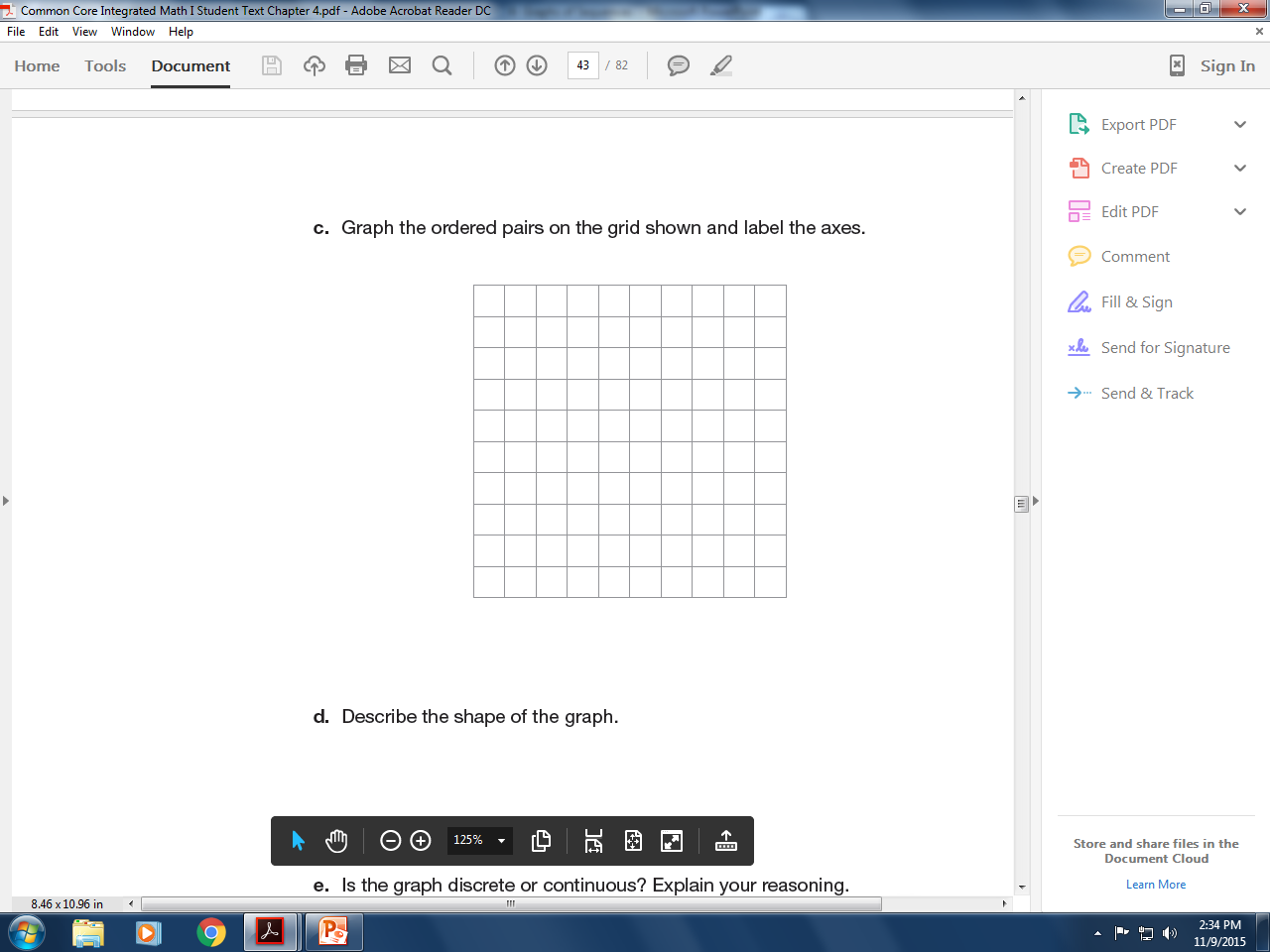 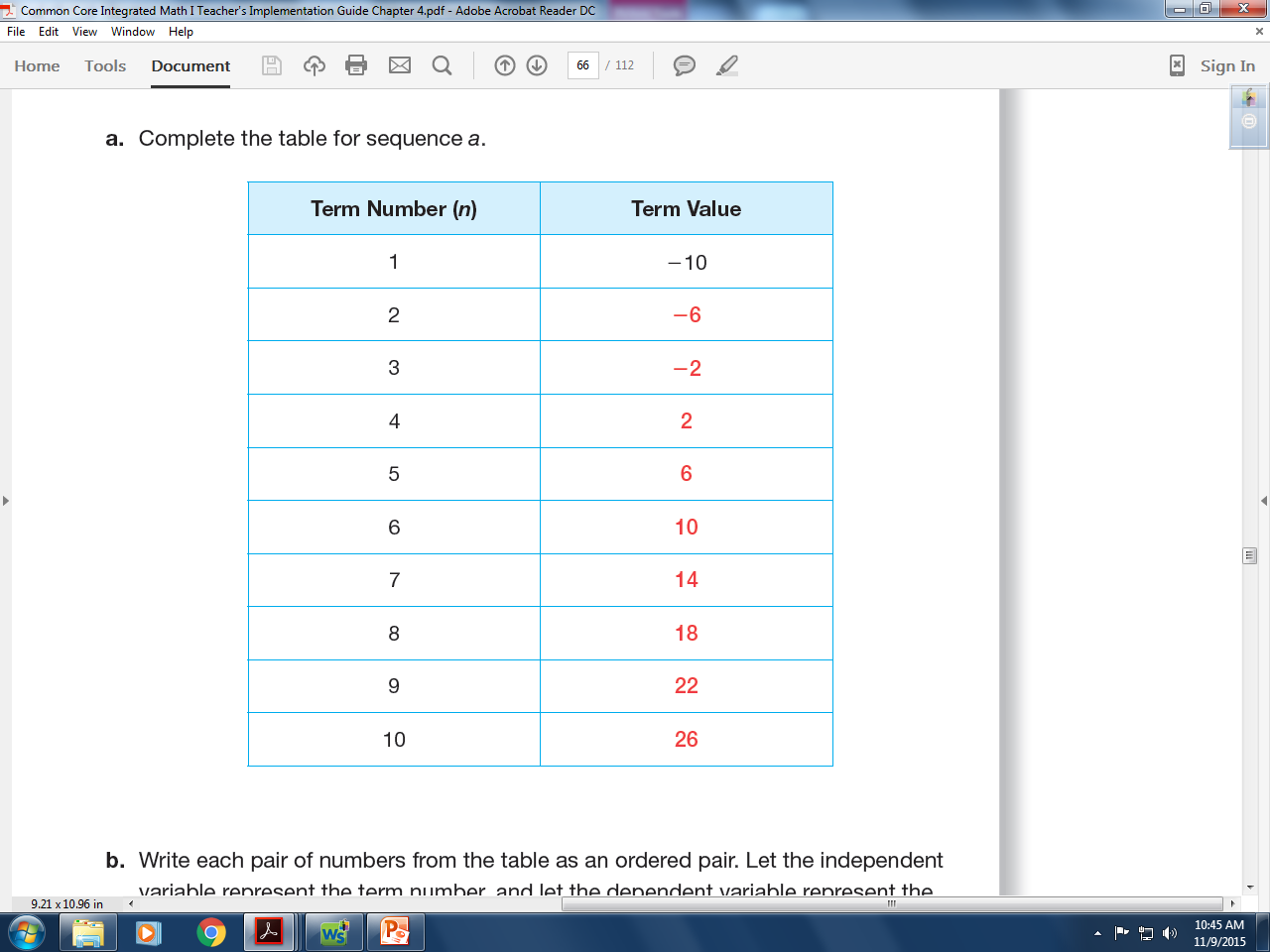 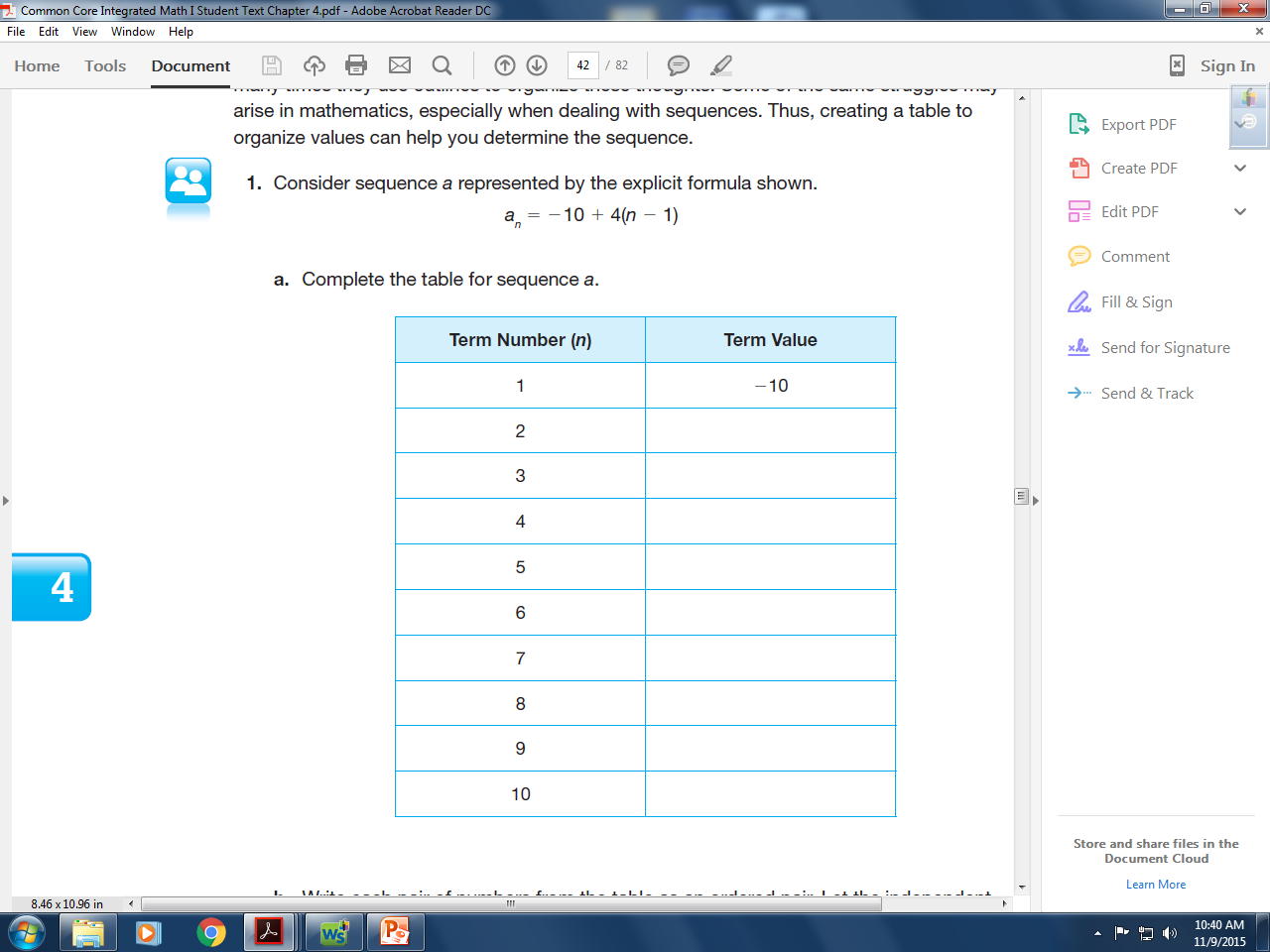 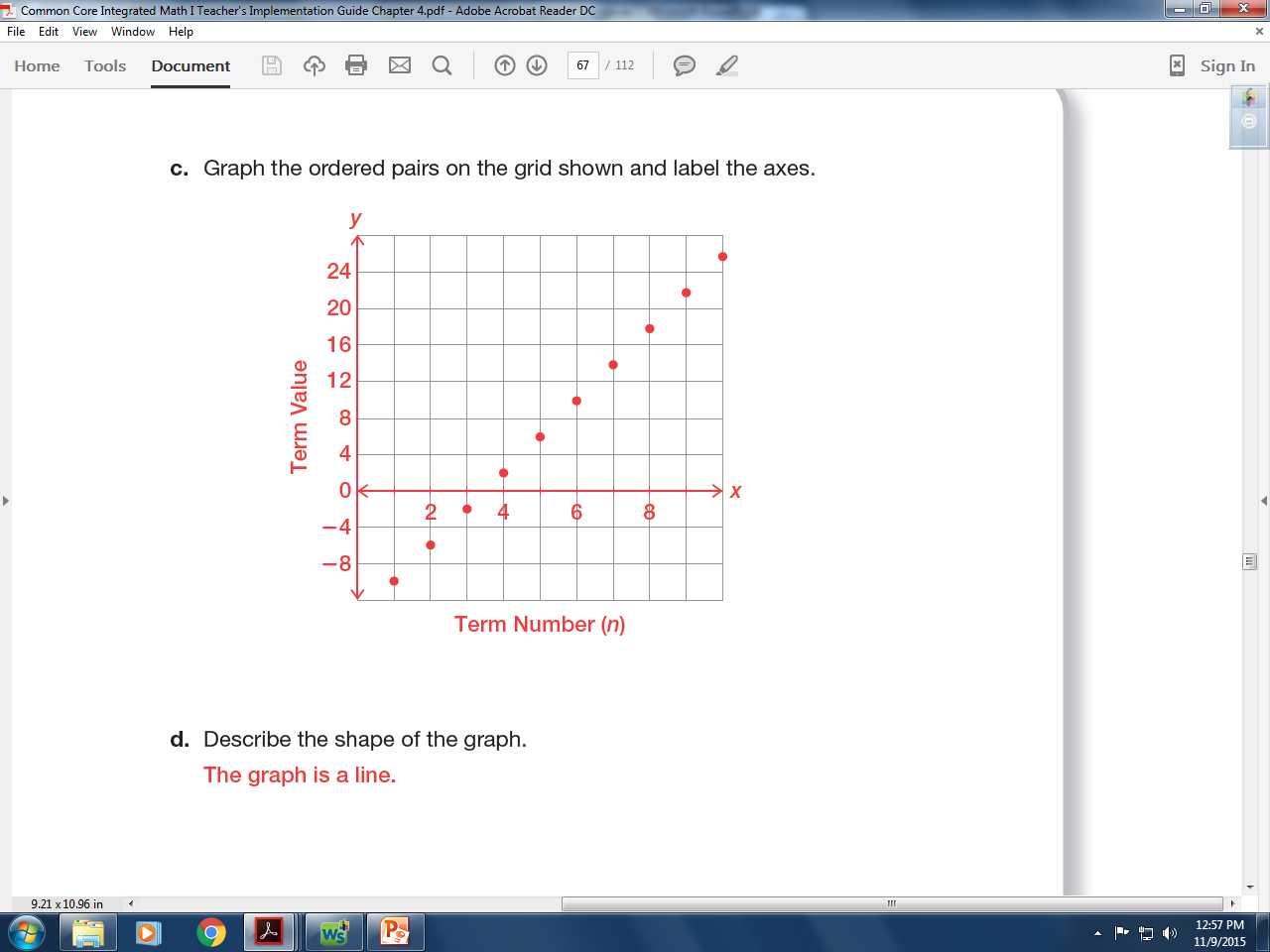 Graphs of Arithmetic Sequences
Arithmetic Sequences as Functions
Let’s rewrite a generic arithmetic sequence in function form:
Explicit Formula for Arithmetic Sequence
Distributive Property
Commutative Property
Combine Like Terms
Graphs of Sequences: Geometric
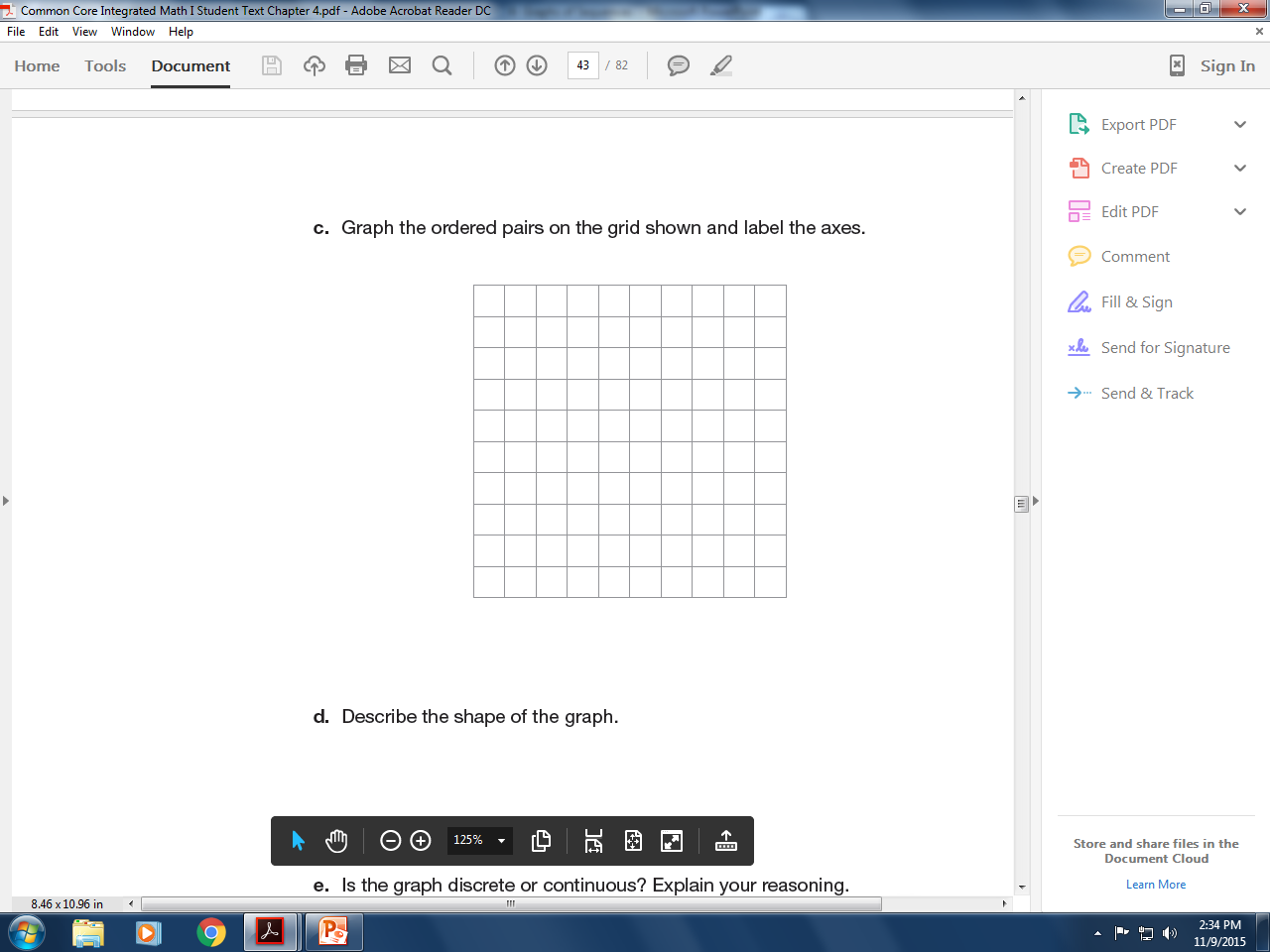 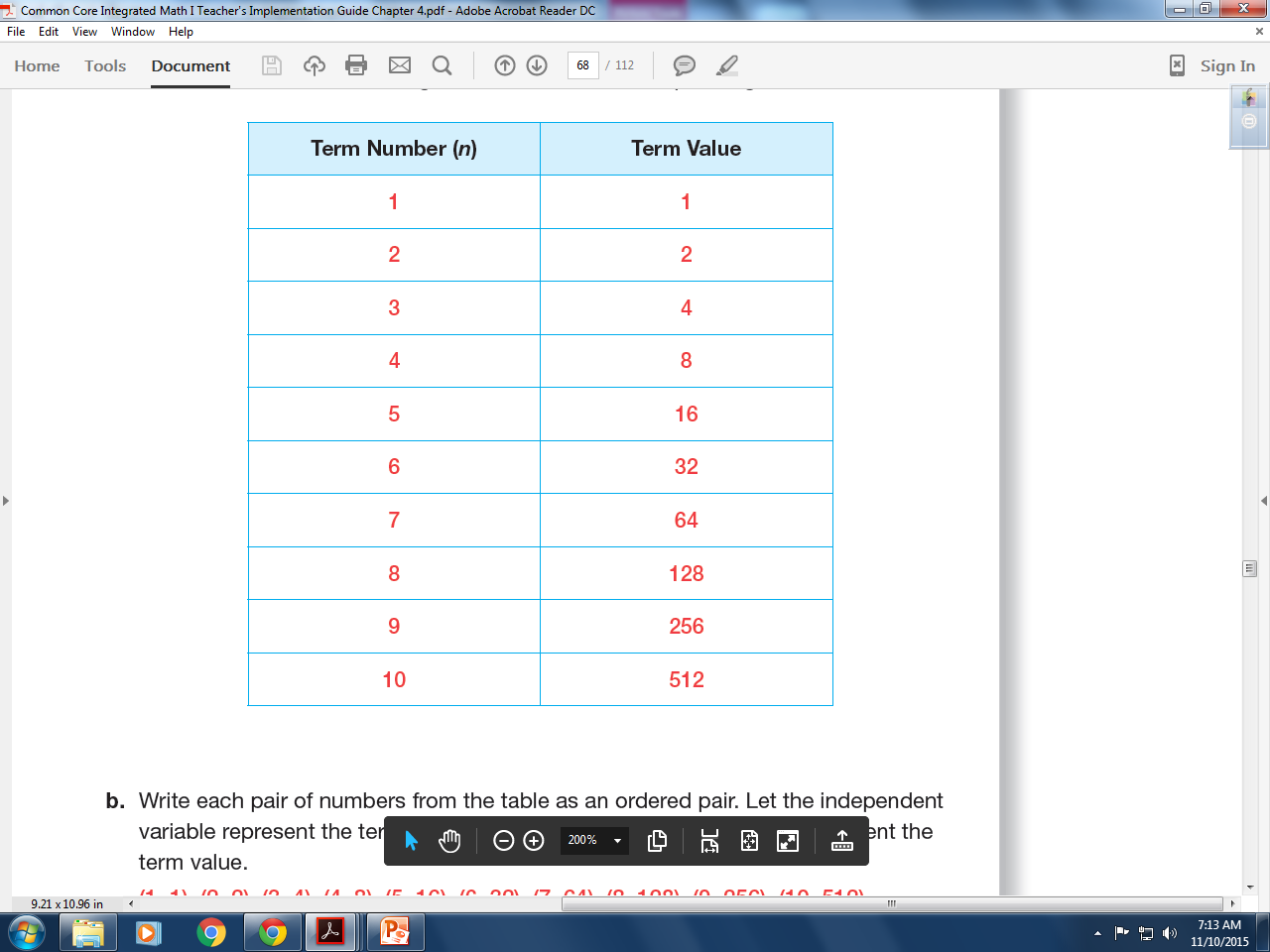 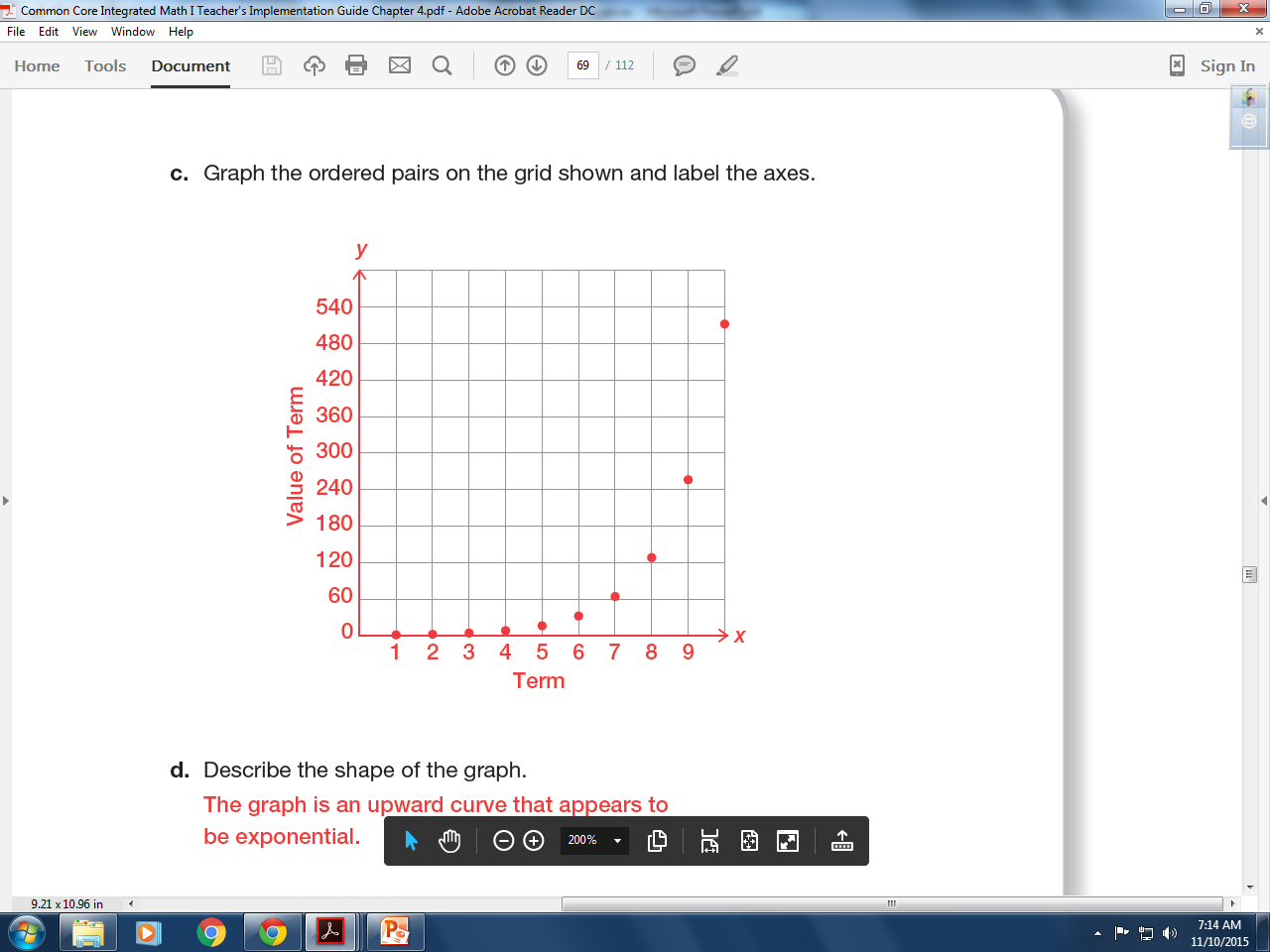 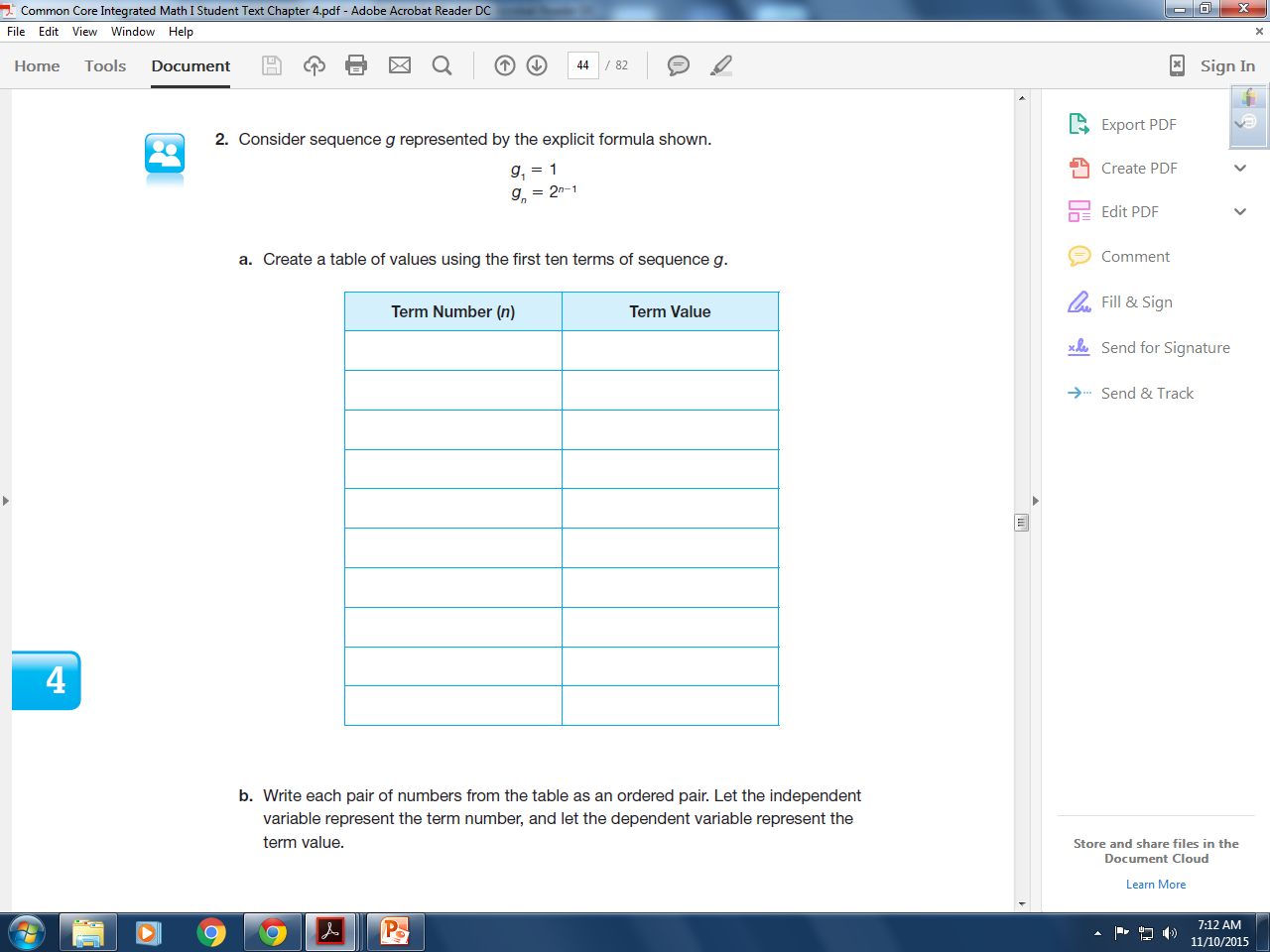 Graphs of Geometric Sequences
Geometric Sequences as Functions
Let’s rewrite a generic geometric sequence in function form:
Explicit Formula for Geometric Sequence
Product Rule of Exponents
Commutative Property
Definition of Negative Exponent
Multiply
Geometric Sequences as Functions
When would a geometric sequence NOT be an exponential function?
When the common ratio is a NEGATIVE NUMBER!
Rewriting Sequences as Functions
Rewriting Functions as Sequences